innerwheel.se
Lathund för att logga in på sidan. 
Öppen endast för medlemmar.
Här kan du se hur du ändrar och lägger in
adress 
telefonnummer
bild
LOGGA IN
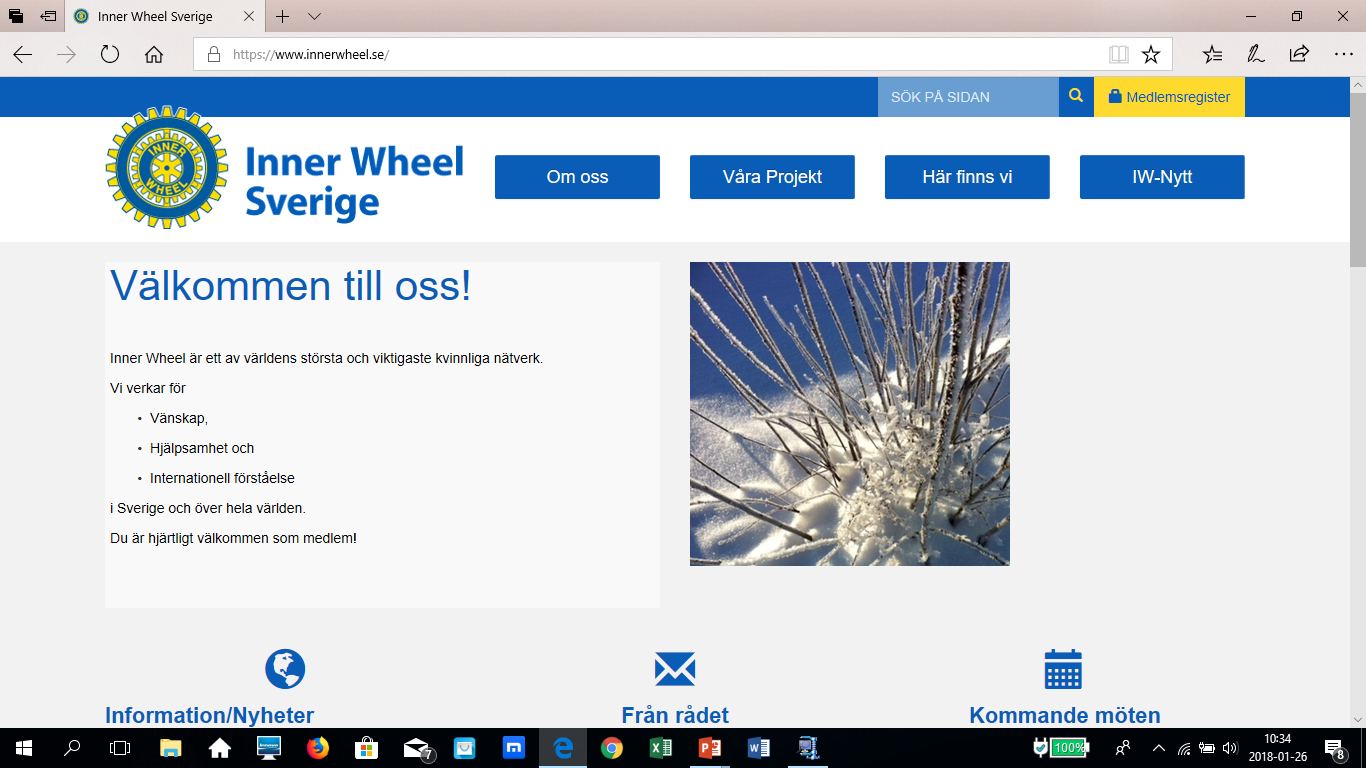 För att göra ändringar och för att titta på uppgifter krävs inloggning. Klicka på ”Medlemsregister”.
LOGGA IN FORTSÄTTNING
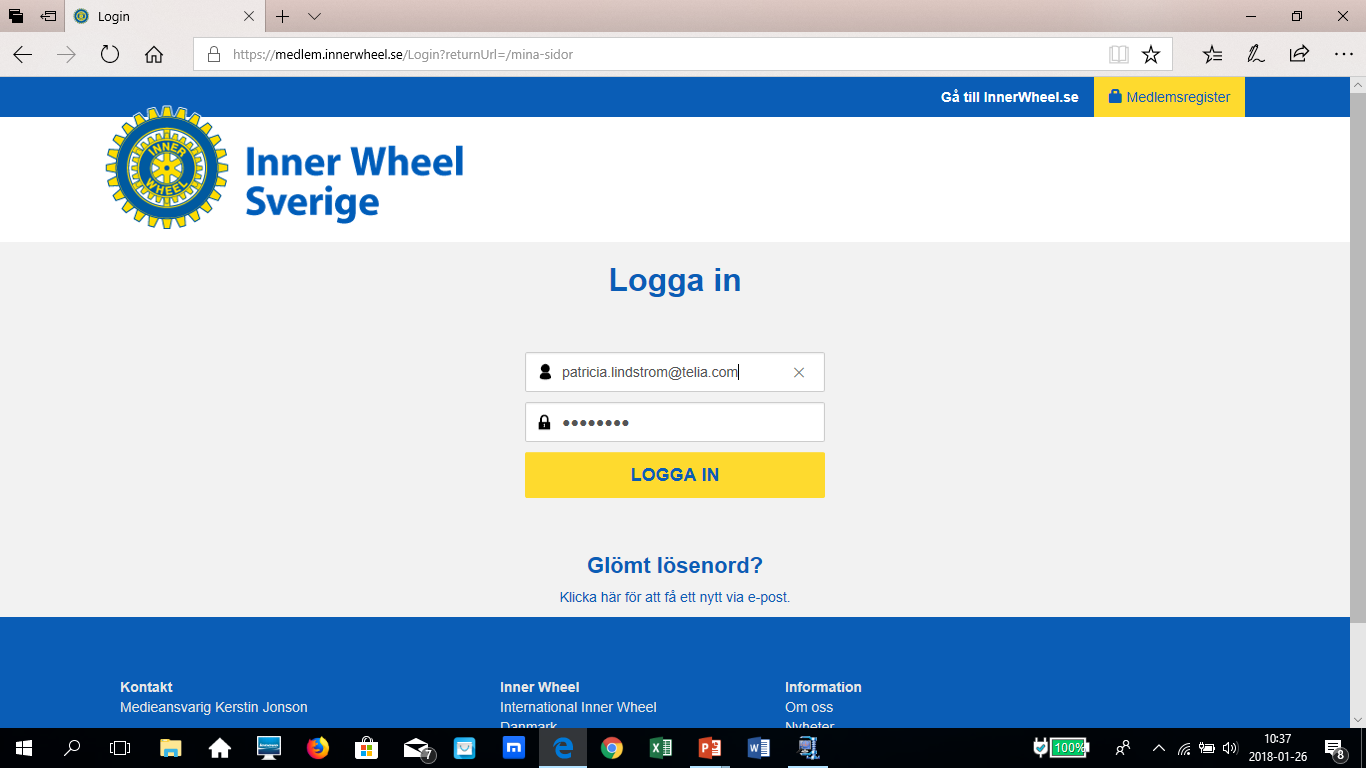 Logga in med e-post + lösenord.
ÄNDRA UPPGIFTER
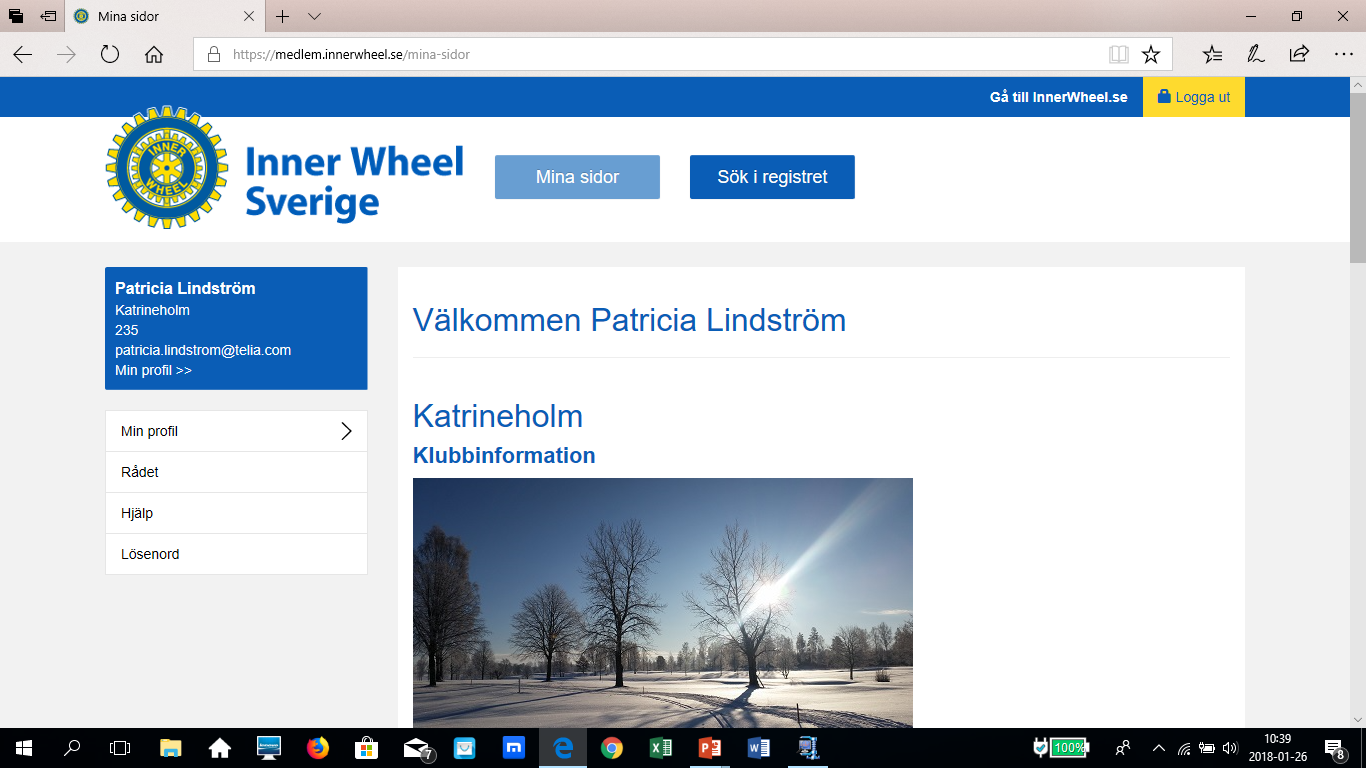 Om du vill ändra dina uppgifter, klicka på ”Min profil”.
ÄNDRA ADRESS
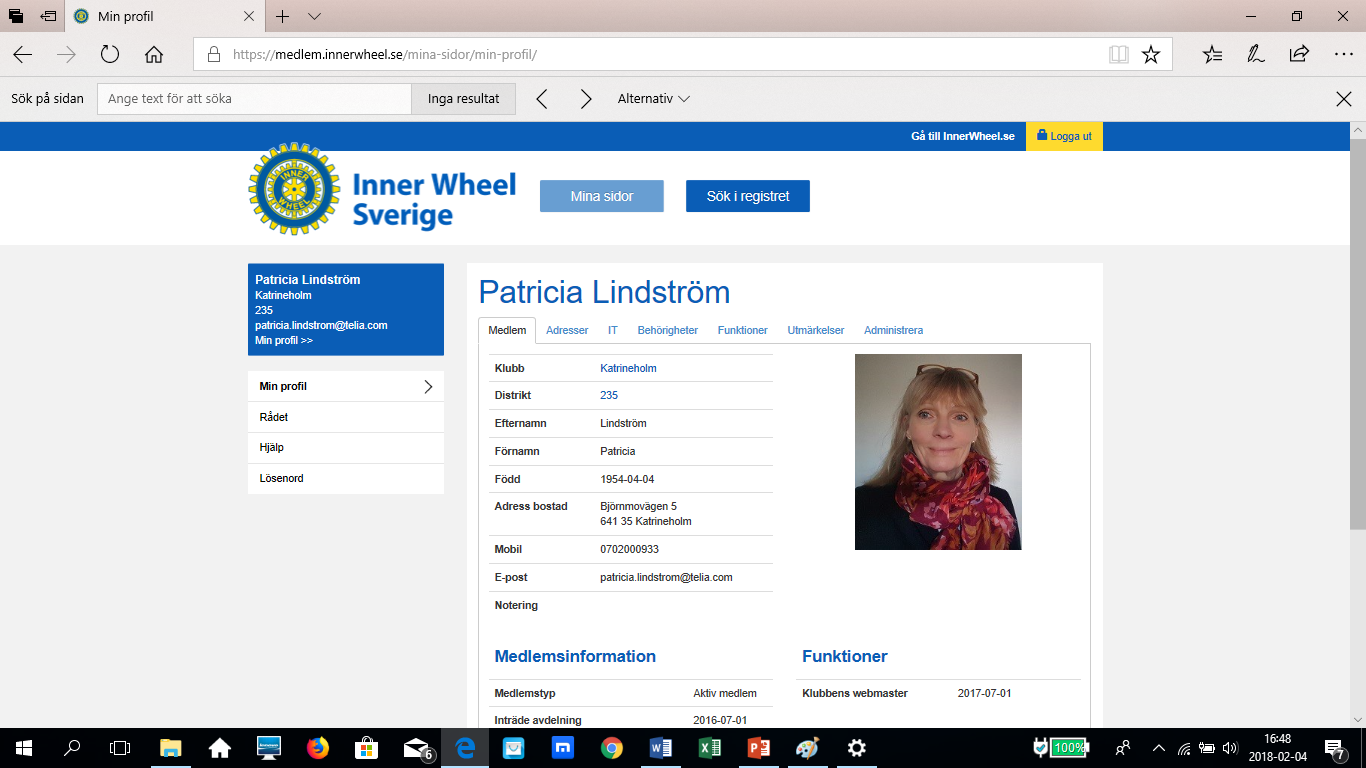 Om du vill ändra adress, klicka på ”Adresser”.
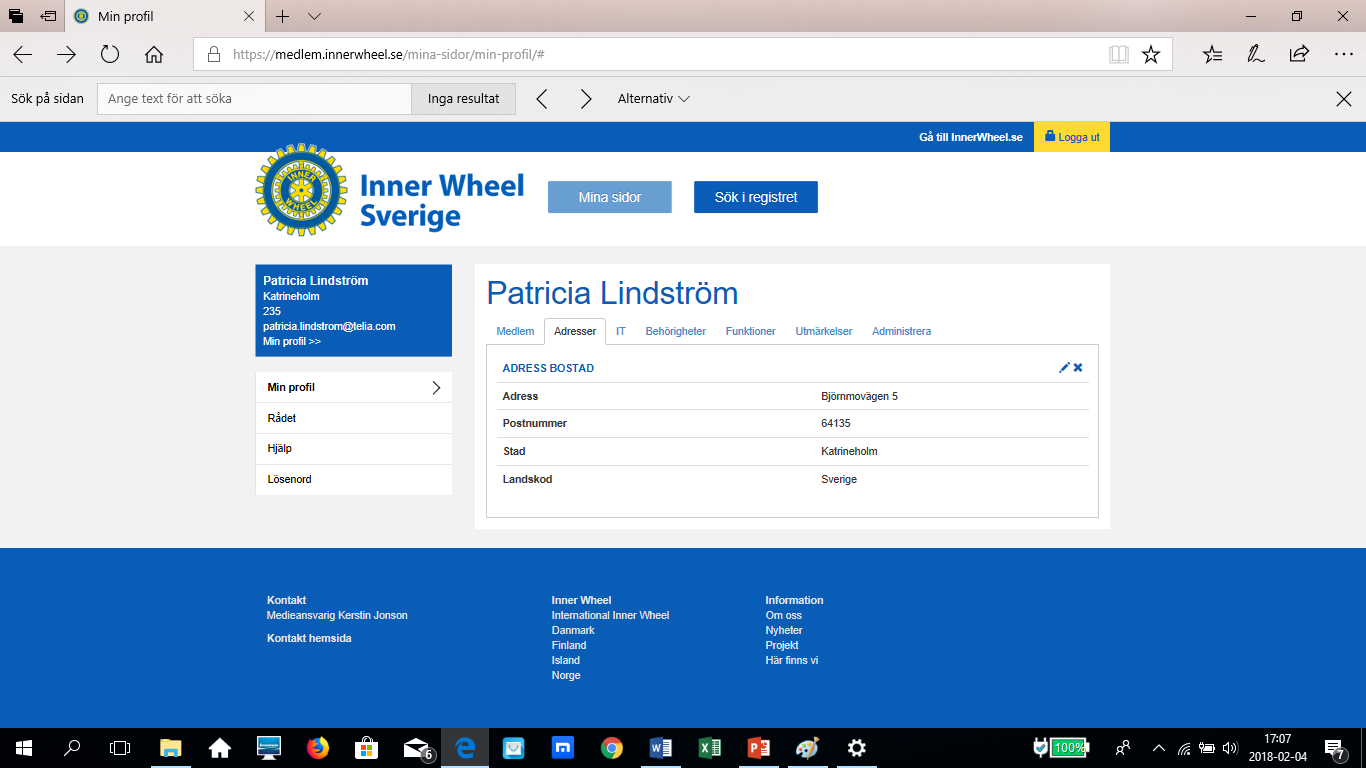 Klicka sedan på den lilla pennan.
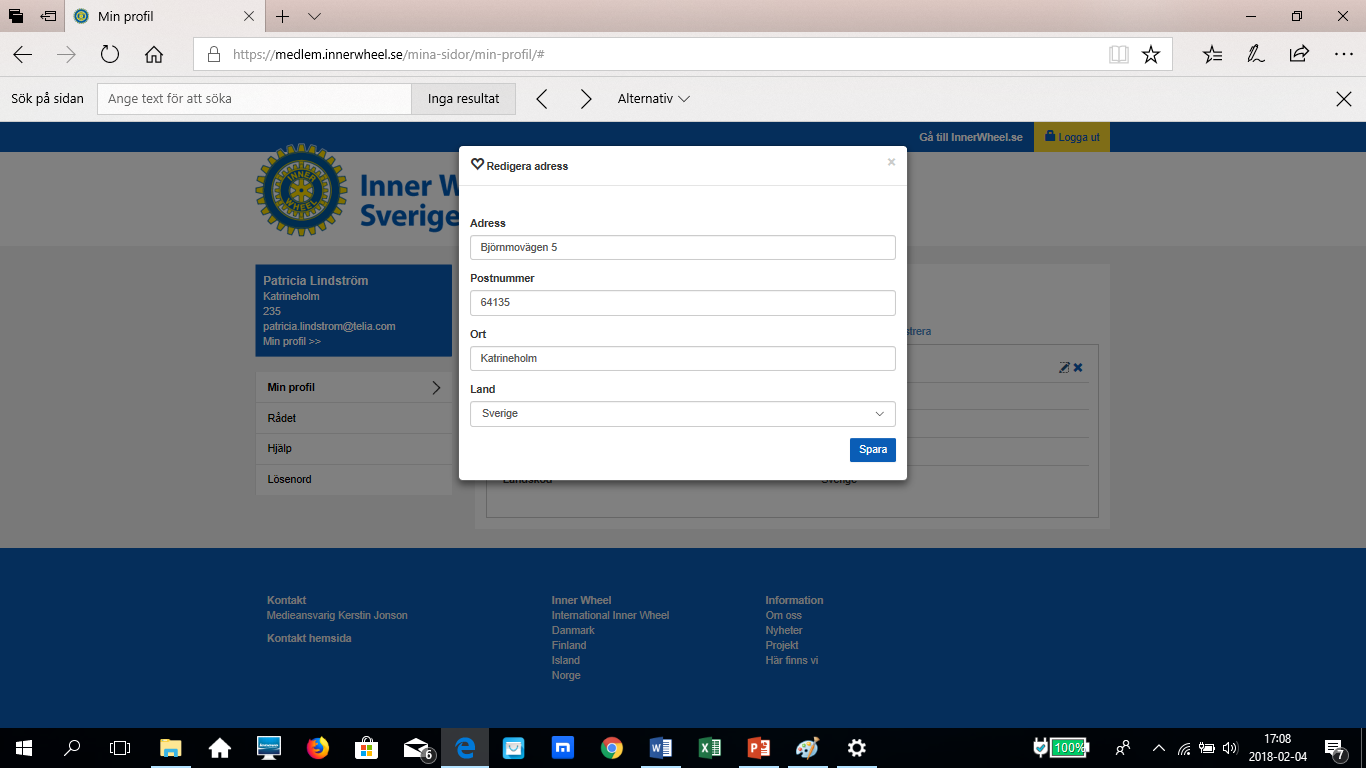 Nu kan du ändra din adress. Fyll i uppgifterna och kom ihåg att SPARA innan du stänger.
ÄNDRA TELEFONNUMMER
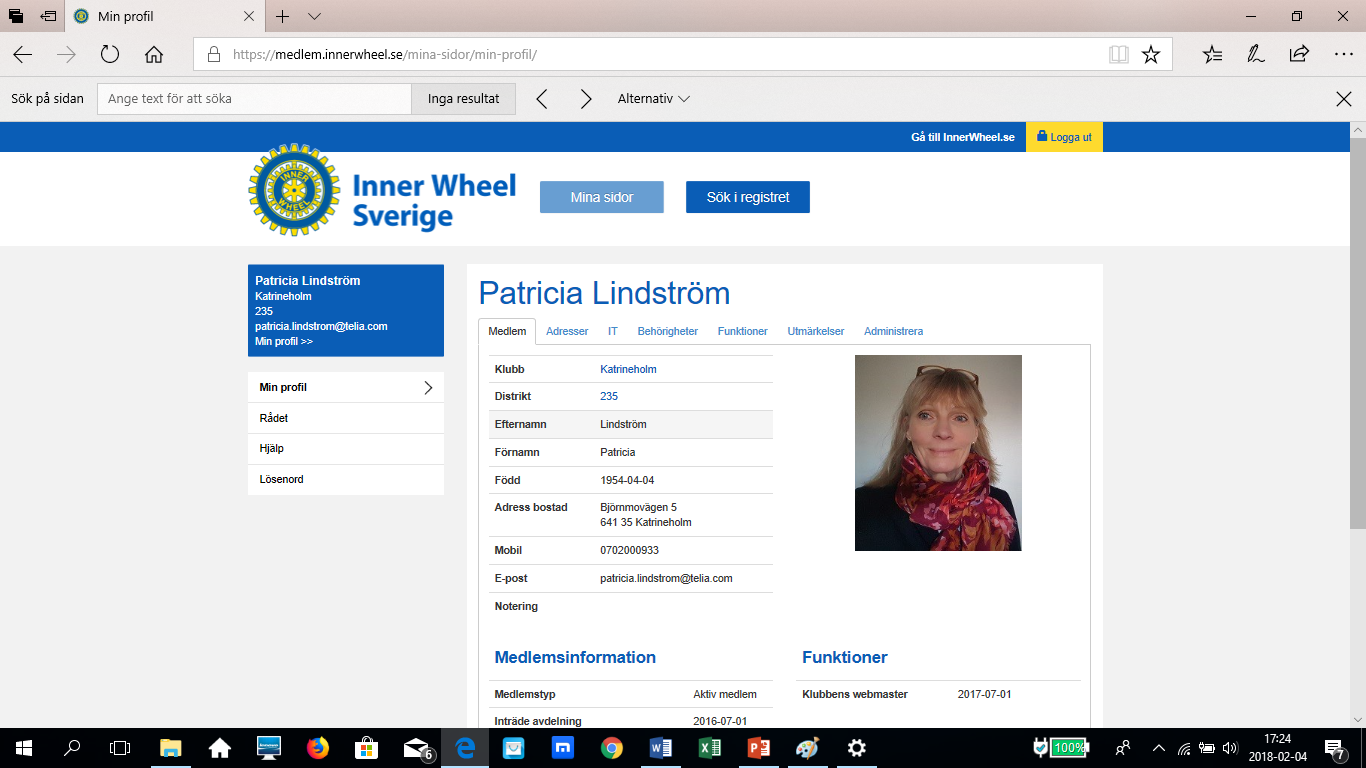 Om du vill ändra telefonnummer, klicka på ”IT”.
ÄNDRA TELEFONNUMMER FORTSÄTTNING
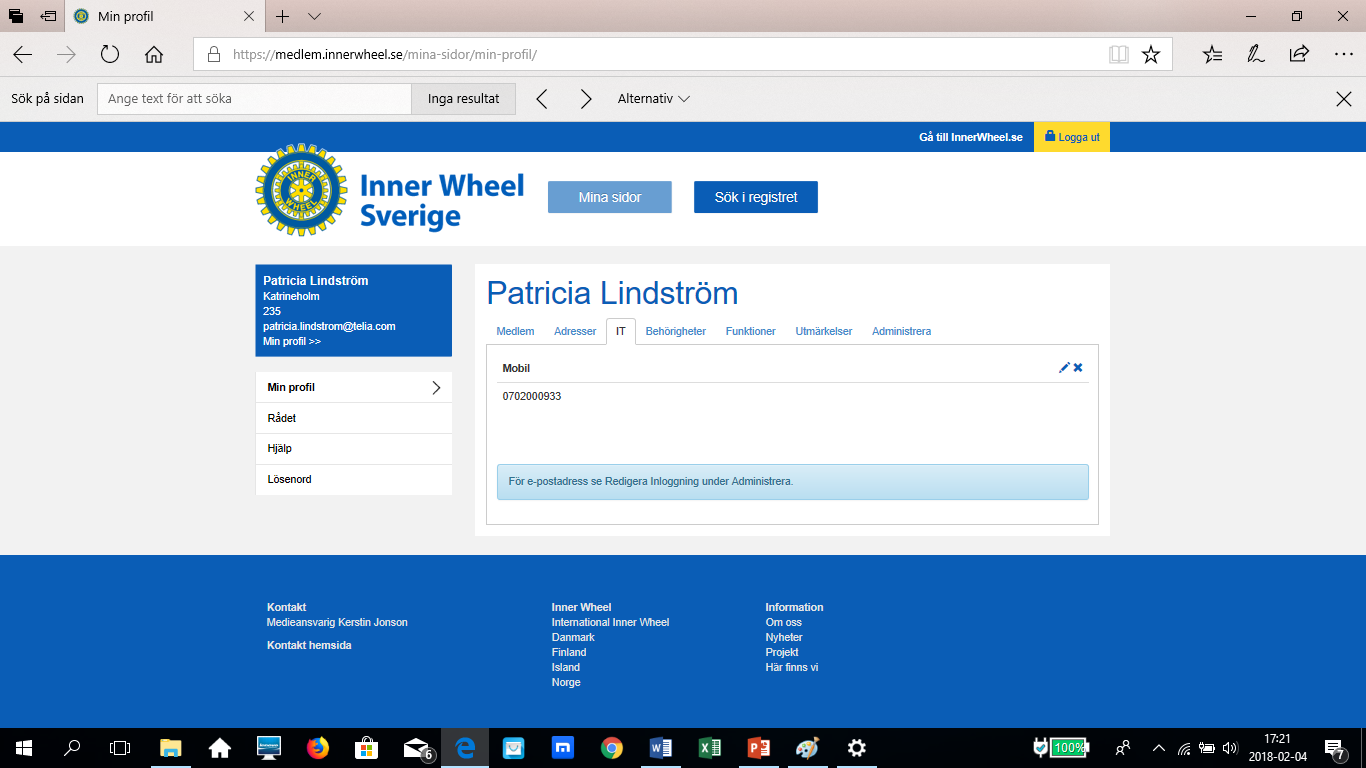 Klicka sedan på den lilla pennan.
ÄNDRA TELEFONNUMMER FORTSÄTTNING
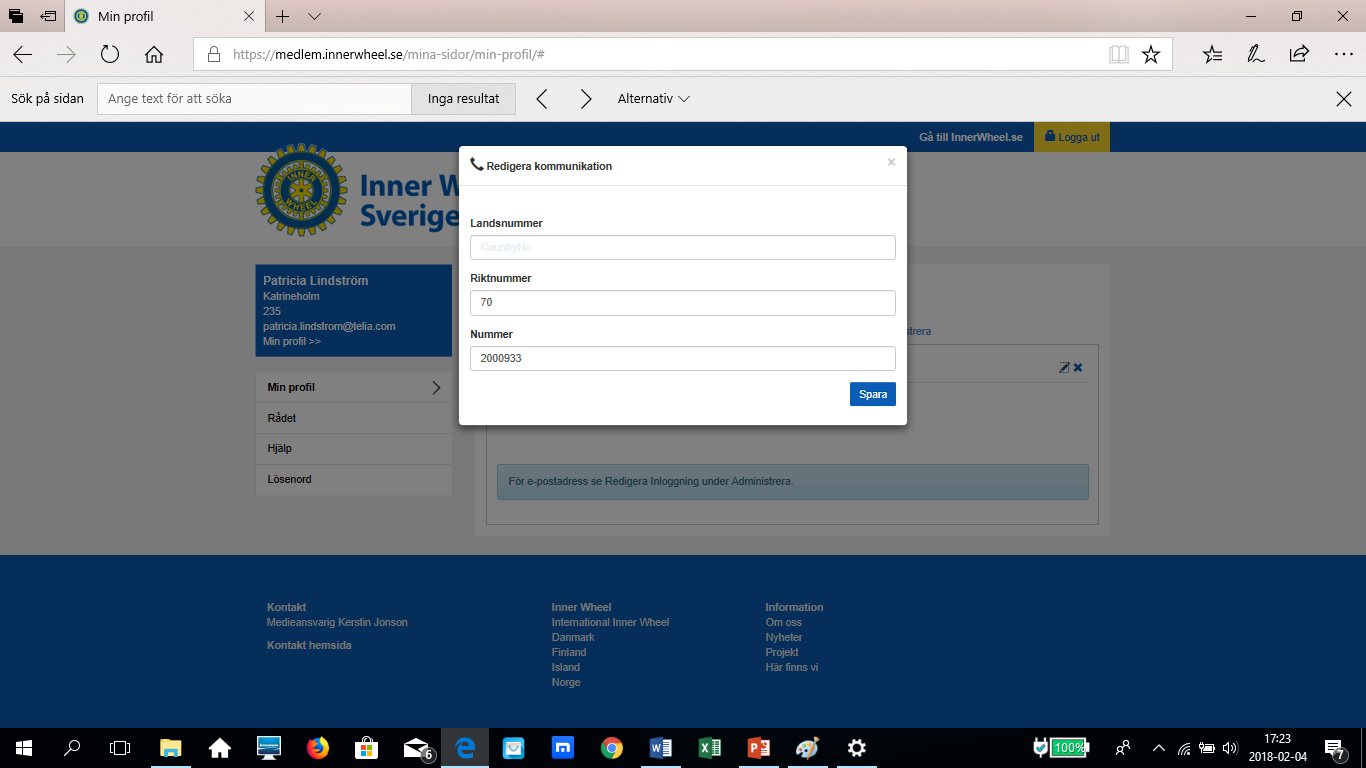 Nu kan du fylla i riktnummer och telefonnummer. Kom ihåg att SPARA innan du stänger.
LÄGGA IN BILD
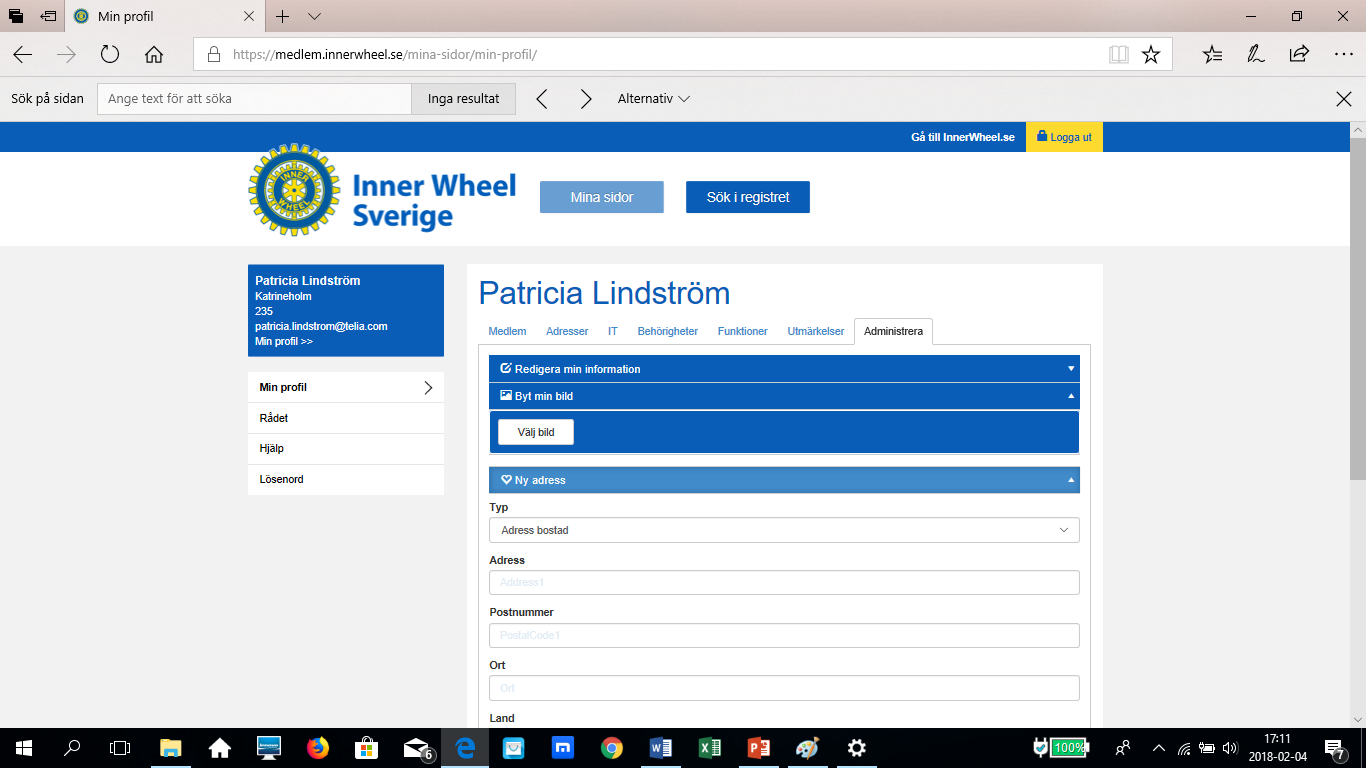 För att lägga in en bild. 1) Klicka på ”Administrera”. 2) Klicka på ”Byt min bild”. 3) Klicka på ”välj bild”.  
4)Klicka sedan på den bild du vill ha. 5) SPARA och stäng.
Hör av dig om du har frågor!

patricia.lindstrom@telia.com

070 20 00 933